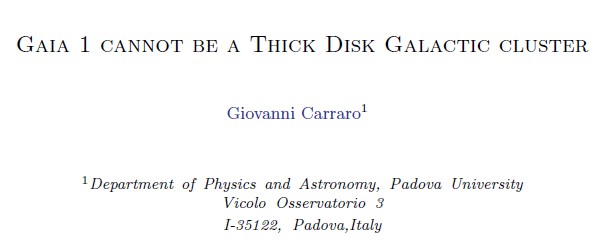 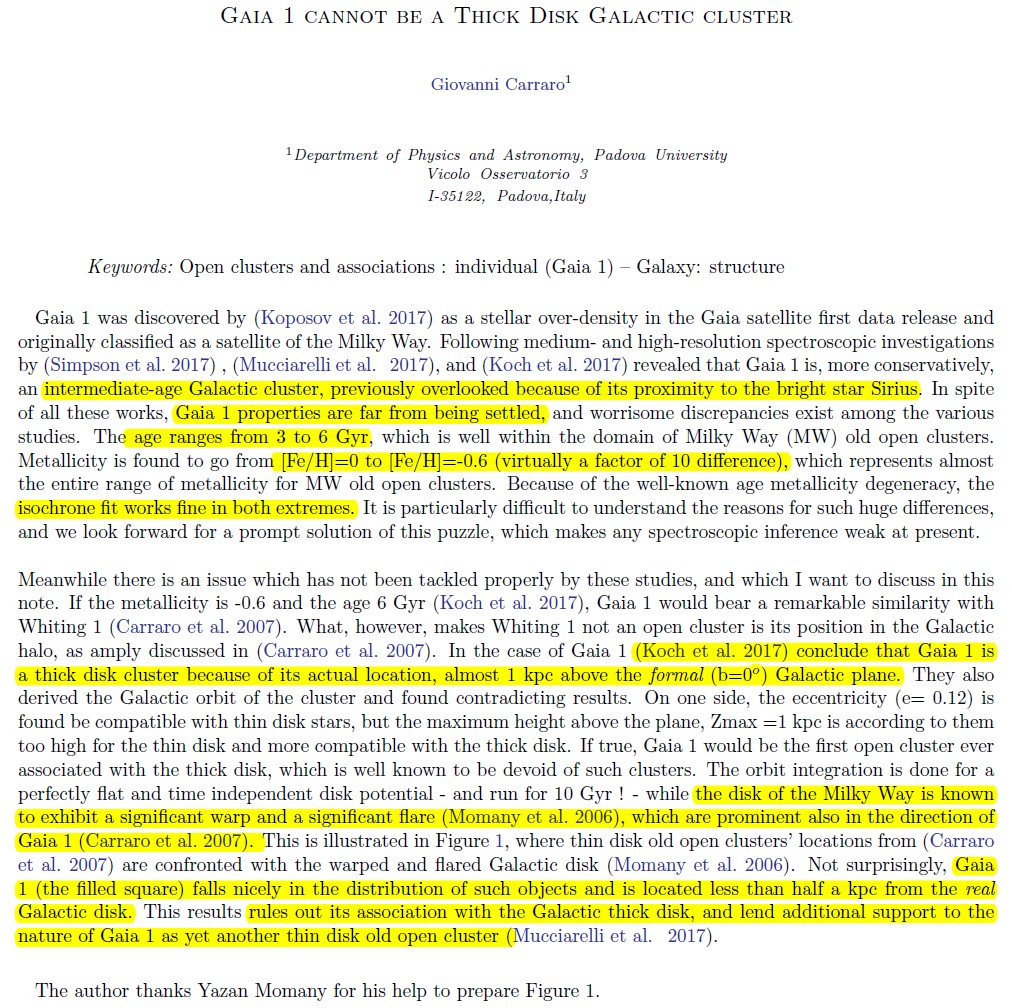 Astro-ph.1801.03997
Gaia_1 == newly identified STAR CLUSTER from Gaia DR1 sources
property == large discrepancy: age 3 -- 6 Gyr; [Fe/H] ~ -0.6 – 0
nature ==  thick disk cluster ? – rare!  accretion origion? 

    ** Galactic disk warp & flare **  “thin disk” population
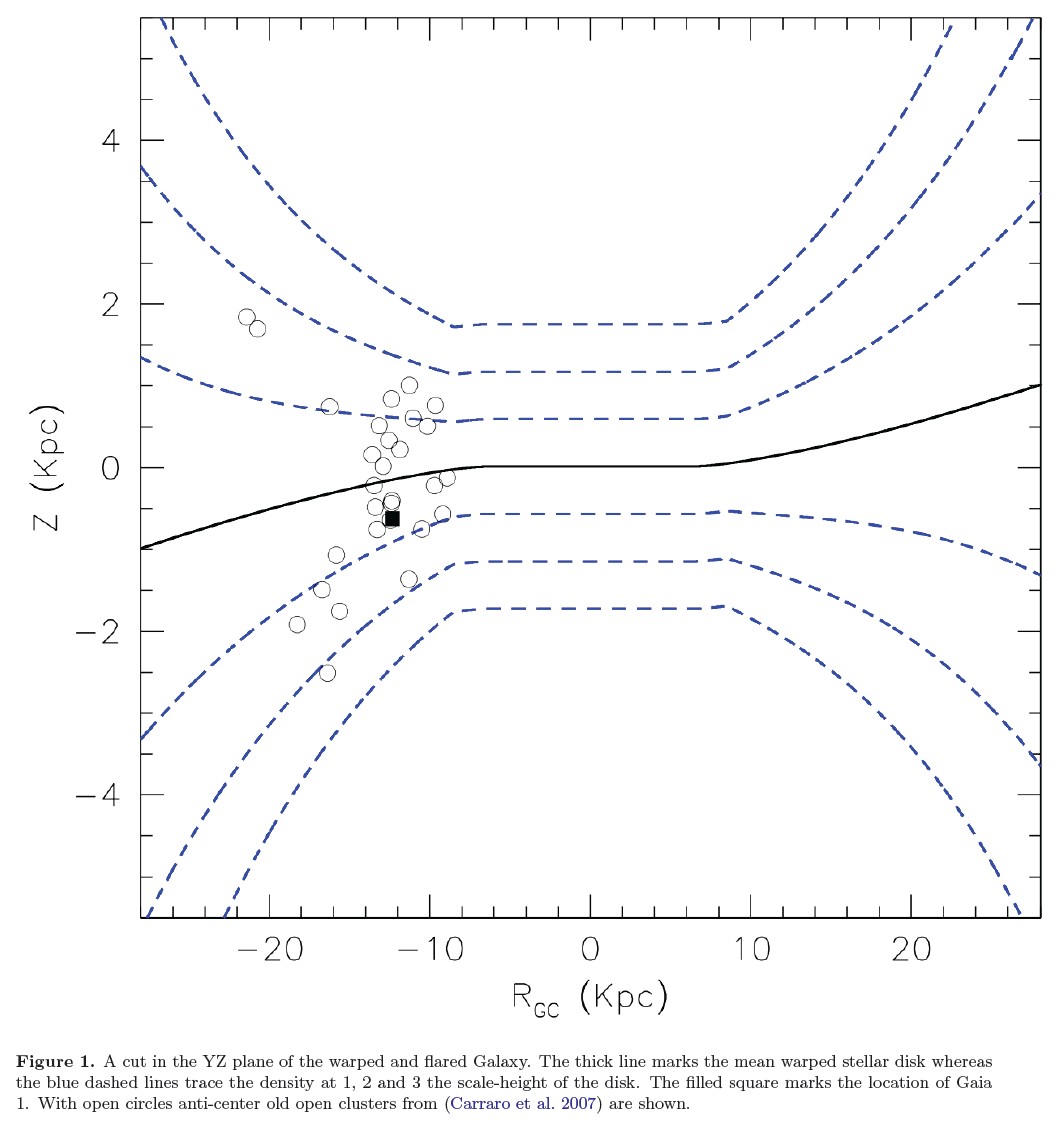 双星
A：大犬座α，A0型，-1.45mag；
B：白矮星，~7mag
Sirius 天狼星
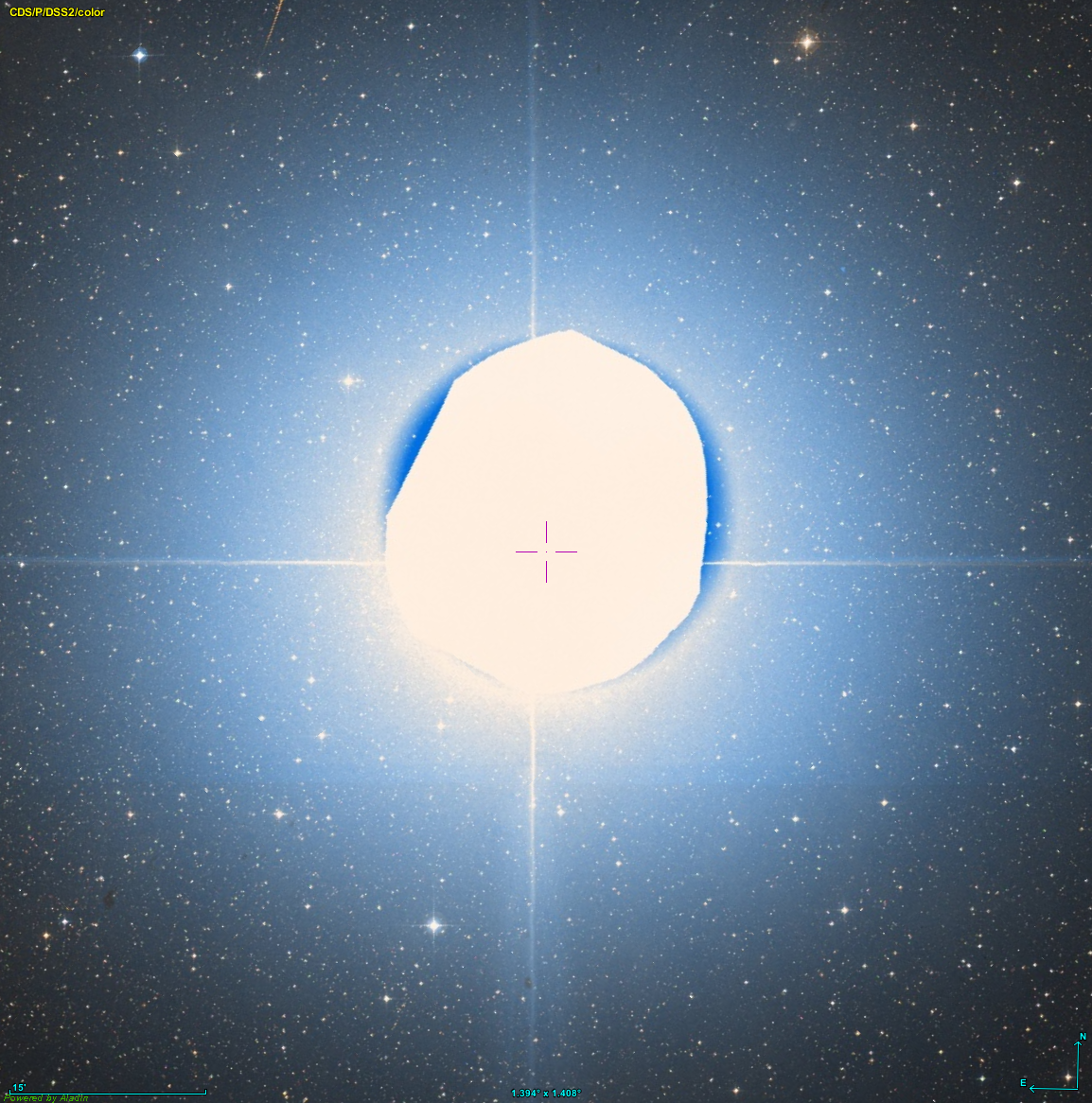 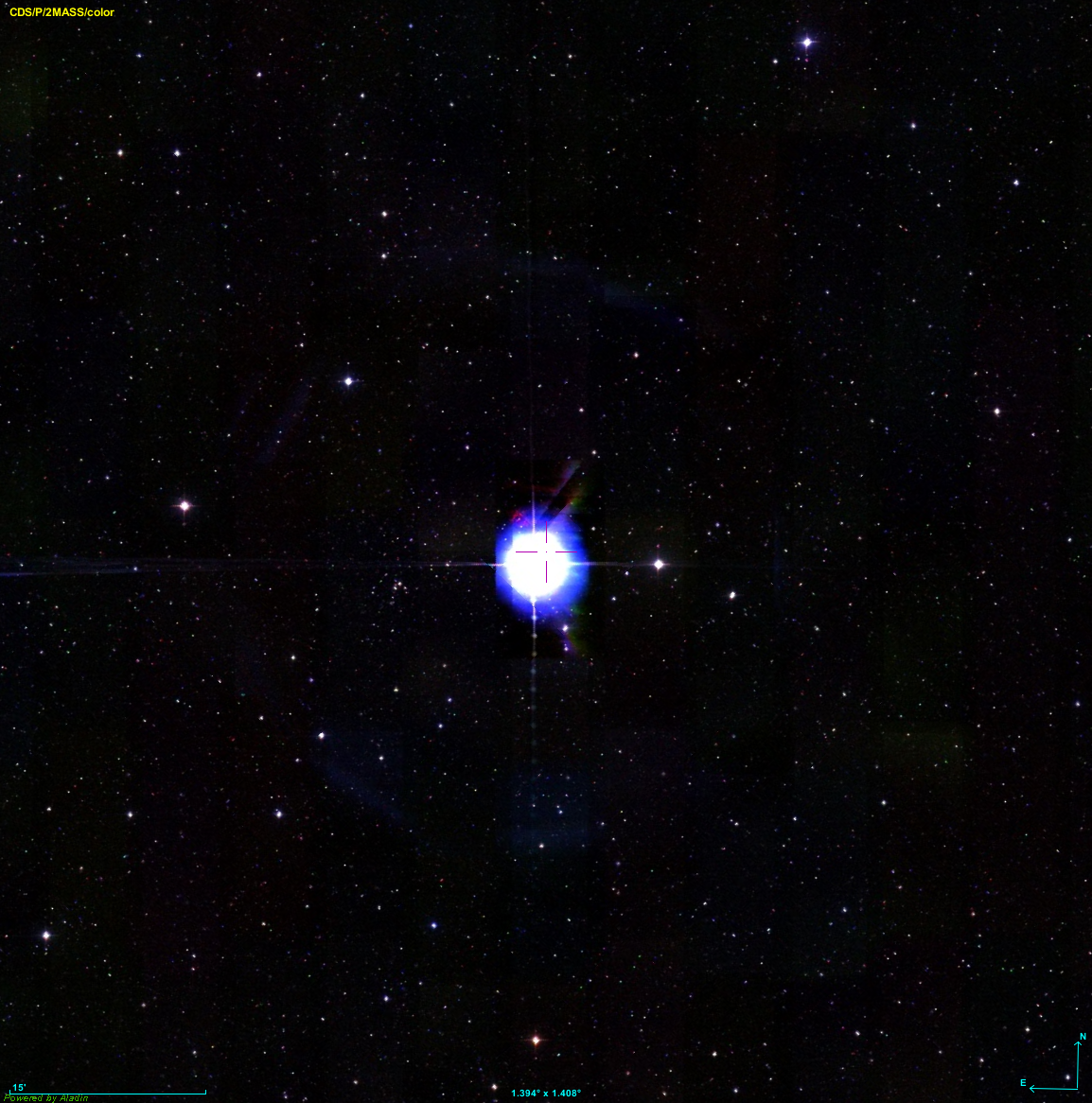 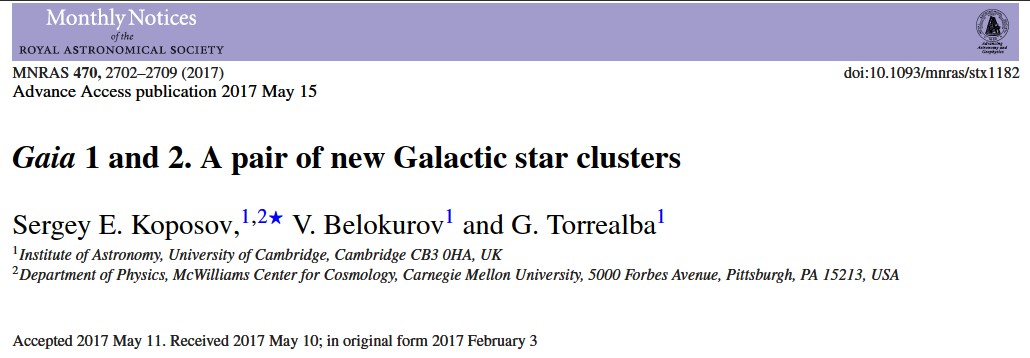 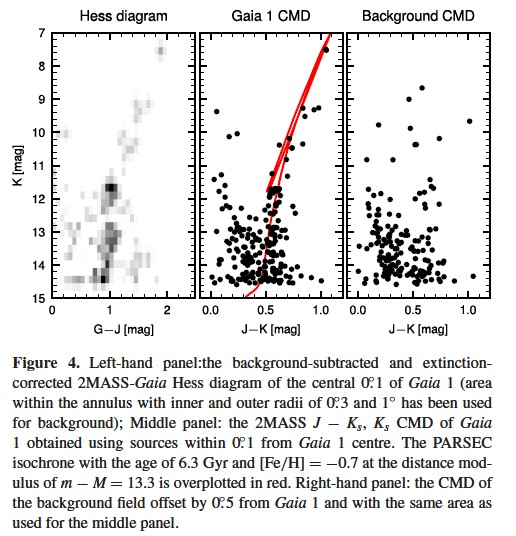 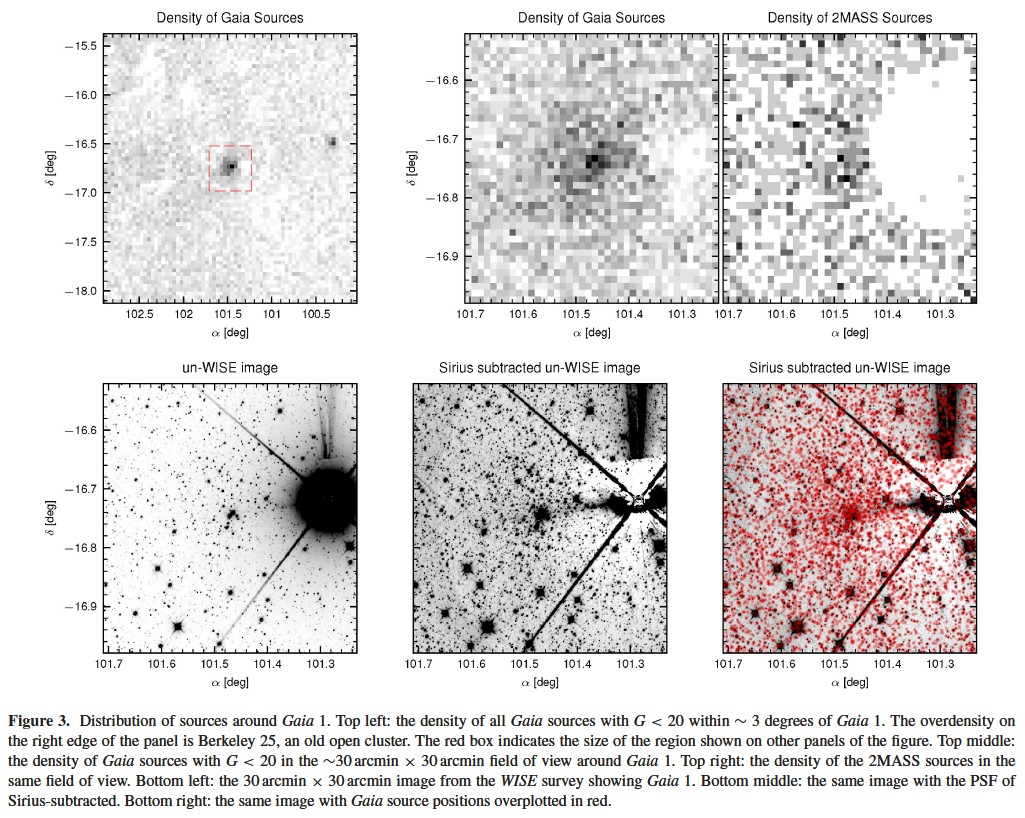 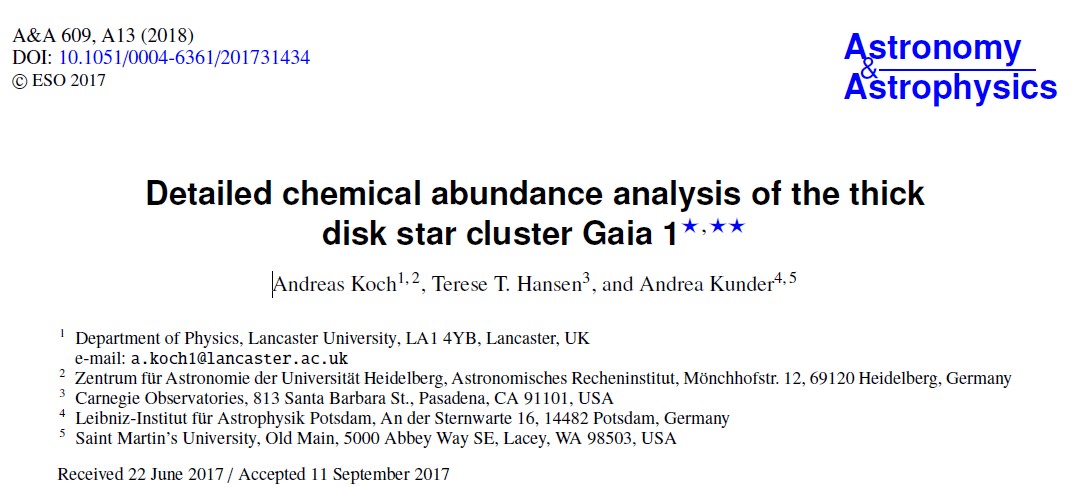 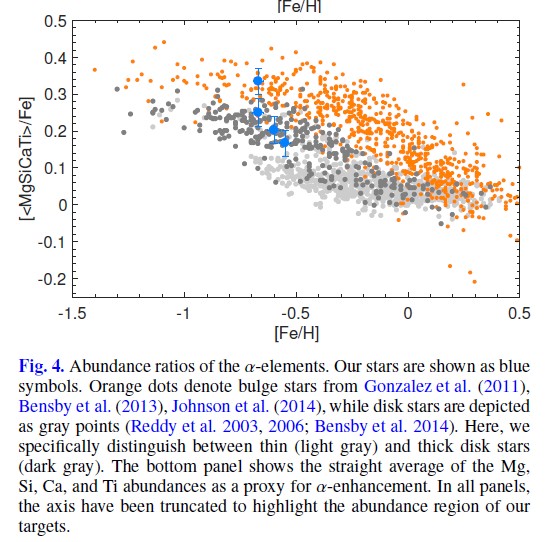 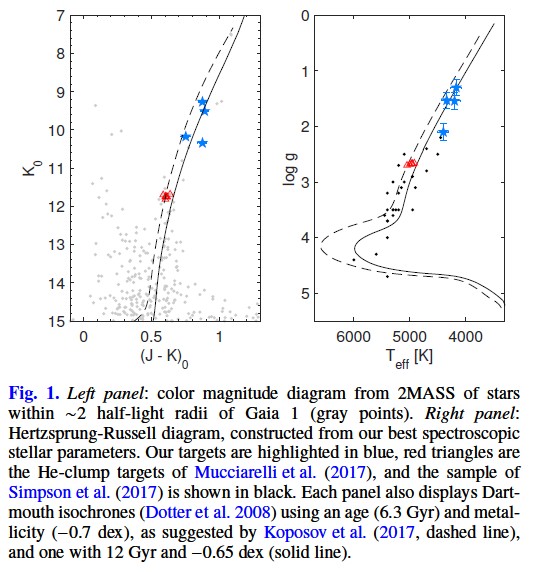 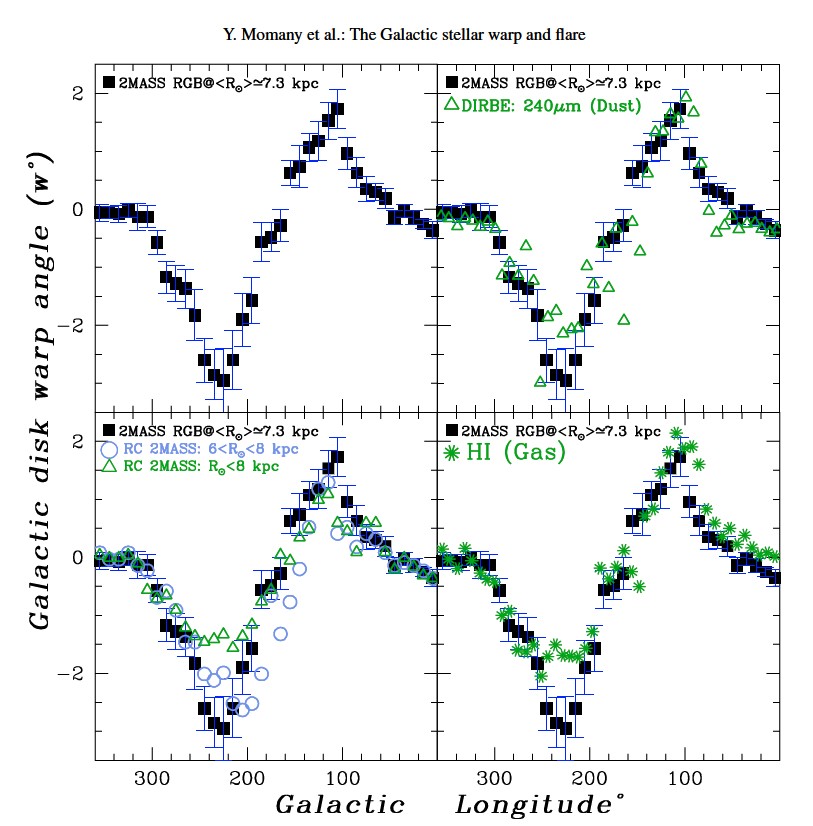 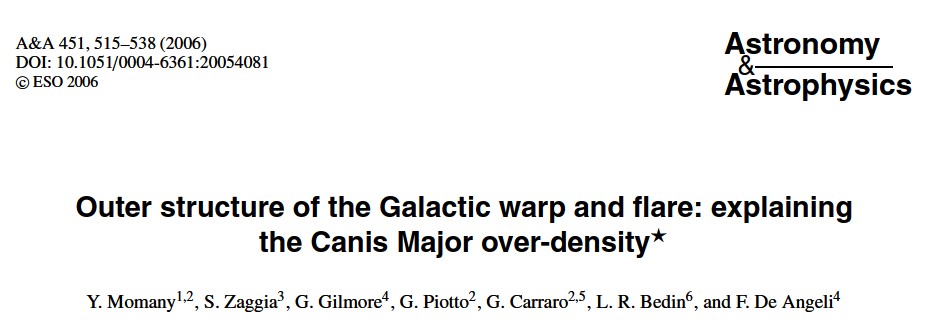 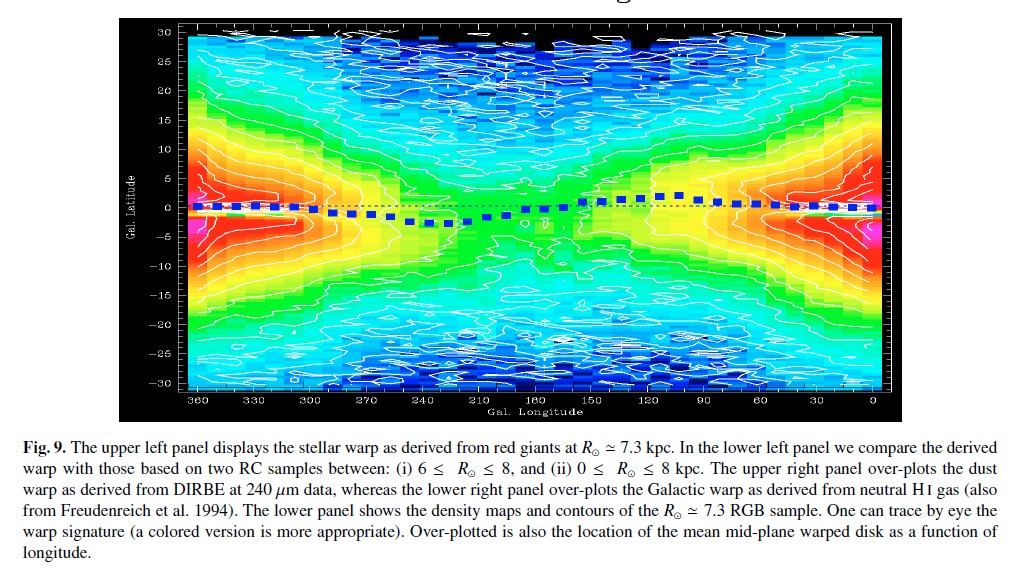 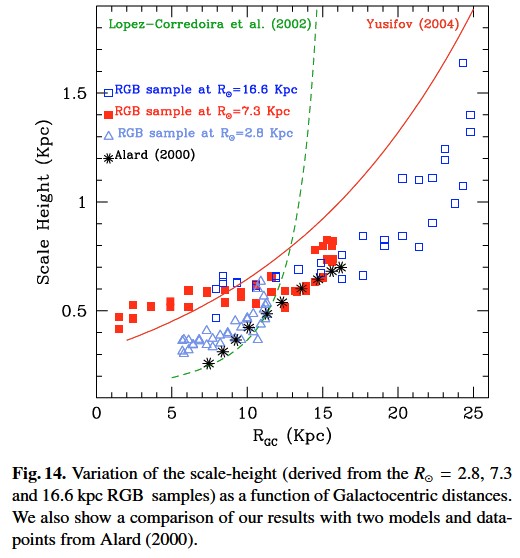